Процессы  углубления переработки нефти: сравнительная характеристика  существующих термических методов переработки нефти
Важной задачей отечественной нефтепереработки является создание новых экологически совершенных и энергосберегающих технологий, направленных на повышение эффективности использования нефти на основе углубления ее переработки. 
	Прежде всего, это касается повышения выхода светлых нефтепродуктов, а также рационального использования мазутов и тяжелых нефтяных остатков.
По своему назначению все вторичные процессы классифицируются на следующие группы:
Углубляющие процессы в основном сводятся к расщеплению относительно длинных молекул углеводородов тяжелых фракций перегонки и остатков на более короткие молекулы, которые служат ценным компонентами, в частности моторных топлив. 
	К таким процессам относят: 
Каталитический крекинг; 
Термический крекинг;
Гидрокрекинг; 
Висбрекинг; 
Коксование.
По своему назначению все вторичные процессы классифицируются на следующие группы:
Улучшающие качество получаемых нефтепродуктов (облагораживающие процессы) позволяют с помощью химических превращений увеличить содержание ценных соединений в той или иной фракции, и/или уменьшить концентрацию ненужных компонентов:
Каталитический риформинг;
Изомеризация; 
   Гидроочистка, т.д.
К процессам термической деструкции относят термический крекинг, висбрекинг, коксование и пиролиз. 
	Термические процессы в нефтепереработке применяются для углубления переработки нефти, понижения вязкости высококипящихфракций, получения непредельных соединений и кокса.
При термической деструкции протекает две реакции:
 реакция распада: крекинг, дегидрирование, деалкилирование,дециклизация (реакции распада сопровождаются поглощениемэнергии –эндотермические);
реакция синтеза: конденсация, полимеризация, дегидроциклизация (часто протекают с выделением энергии и их относят к экзотермическим).
Обе реакции протекают с изменением объема, то для них имеетбольшое значение изменение внешнегодавления. Увеличение давления дляреакций, идущих с уменьшением объема,приводит к смещению равновесия вправо(к продуктам реакции). 
		Напротив, для реакций, идущих с увеличением объема,сдвиг вправо (в сторону образования продуктов реакции) происходит при понижении давления. 
		Не смотря на то, что термическое разложение происходит с увеличением объема практически все процессы ведут при повышенном давлении (около или более 5МПа).
 		Повышенное давление позволяет подавить реакцииглубокого распада, приводящие кповышенному газообразованию, то естьполучению нецелевого продукта.
Термохимические превращения углеводородов
При высоких температурах углеводороды нефтяного сырья подвергаются разнообразным превращениям. Это первичные реакции деструкции, приводящие к образованию продуктов с меньшей молекулярной массой, и вторичные реакции изомеризации и конденсации, в результате которых образуются продукты с той же или большей молекулярной массой.
Тип этих реакций и, следовательно, скорость, глубина и последовательность превращений зависят от стабильности углеводородов различных классов в условиях крекинга. 
Мерой стабильности с достаточной степенью точности может служить величина изобарно-изотермического потенциала образования углеводородов ΔG°o6, который является  функцией температуры. 
В таблице приведены значения ΔG°об углеводородов различных классов с одинаковым числом атомов углерода и углеводородов одного класса (алканов) с различным числом атомов углерода.
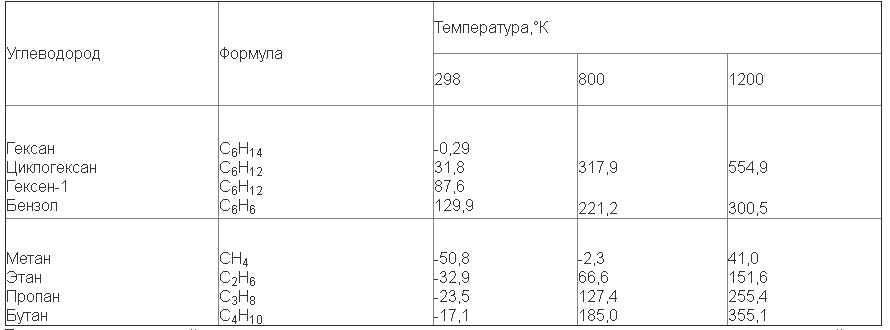 При низкой температуре (298°К) углеводороды различных классов, но с одинаковым числом углеродных атомов в молекуле, по уменьшению их стабильности располагаются в ряд 
     CnH2n+2>∆CnH2n>CnH2n>CnH2n-6 .
Термические превращения углеводородов
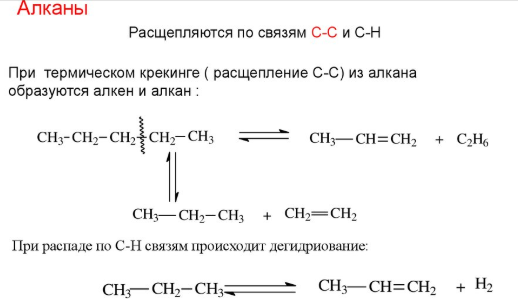 Термические превращения углеводородов
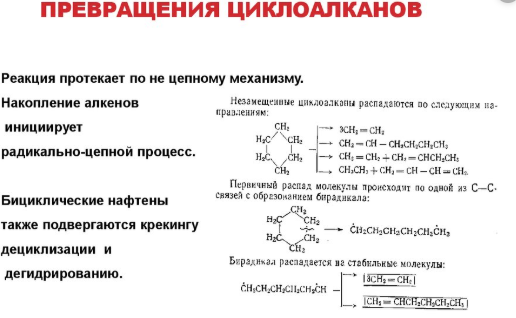 Термические превращения углеводородов
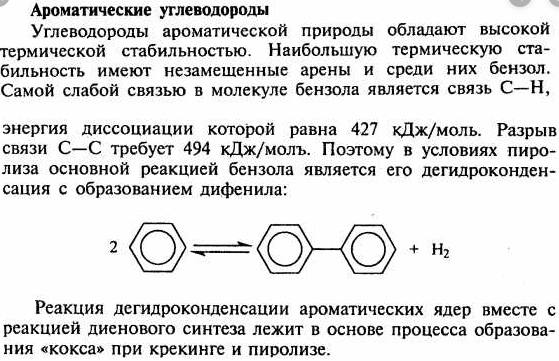 Термический крекинг
Процесс термического крекинга тяжелых нефтяных остатков в последние годы в мировой нефтепереработке практически утратил свое «бензинопроизводящее» значение. В последнее время этот процесс используется для термоподготовкидистиллятных видов сырья для установок коксования и производства термогазойля (сырья для последующего получениятехнического углерода  (сажи)).
В качестве сырья установки термического крекингапредпочтительно используют ароматизированные высококипящие дистилляты: тяжелые газойли каталитического крекинга, тяжелую смолу пиролиза и экстракты селективной очистки масел.
При термическом крекинге за счетпреимущественного протекания реакций дегидроконденсациипарафино-нафтеновых углеводородов образуются арены.Образующиеся при крекинге, а также содержащиеся в исходном сырье арены, подвергаются дальнейшей ароматизации.
Параметры процесса
Давление -  от 2 до 7 Мпа;
Температура - 480 - 540 °С;
 Выход светлых продуктов при крекинге остаточного сырья не превышает 30 - 35 %;
Время пребывания сырья в зоне реакции — 1,5 - 2,5 мин (10 - 15 мин — в выносной камере).
Продукты термического крекинга
Основными целевыми продуктами термическогокрекинга дистиллятного сырья являются термогазойль(фракция 200-480 °С) и дистиллятный крекинг-остаток— сырье установок замедленного коксования— с целью получения высококачественного кокса, например игольчатой структуры.В процессе получают также газ и бензиновуюфракцию.
При крекинге под давлением состав газов характеризуется значительным содержанием сухой части (метан, этан) и умеренным  (25 - 30 %) содержанием непредельных углеводородов. 
Жидким продуктам крекинга свойственно присутствие непредельных и ароматических углеводородов. При средней глубине процесса крекинг-бензины обладают невысоким октановым числом (60 - 65); с углублением процесса концентрация ароматических углеводородов возрастает, поэтому октановое число повышается: бензин, получаемый термическим риформингом лигроина, имеет октановое число 70 - 72, а у бензина, выделенного из смолы пиролиза, октановое число 80 и выше. Йодные числа типичных бензинов, образующихся при термическом крекинге под давлением и коксовании, довольно высоки (80—100 г I2 на 100 г).
Висбрекинг
наиболее мягкая форма термического крекинга, представляет собой процесс неглубокого разложения нефтяных остатков с целью снижения вязкости остатков для получения товарного котельного топлива. 
Сырье: мазут, гудрон.
Параметры процесса:
Давление - 1 - 5 Мпа;
Температура - 430 - 500 0С.
   Конверсия сырья в процессе висбрекинга в печи невысокая (14 - 30 % исходного сырья);
   Отбор светлых нефтепродуктов из гудрона не превышает 5 - 20 %, а из мазута  - 16 - 22 %. 
   Выход условно непревращенного остатка — котельного топлива -  более 75 %.
Тяжелые нефтяные остатки (гудроны, полугудроны, битумы) можно отнести к коллоидным системам, в которых в качестве дисперсной фазы выступают асфальтены с адсорбированными на них смолами, а в качестве дисперсионной среды – масла и растворимые в них смолы.
В гудронах содержится большое количество плохо растворимых в полярных растворителях асфальтенов, смол и металлов. Для их удаления используют неполярные растворители - сжиженные углеводороды С3-C5 (в первую очередь - пропан), способные коагулировать асфальтосмолистые вещества (асфальтены).